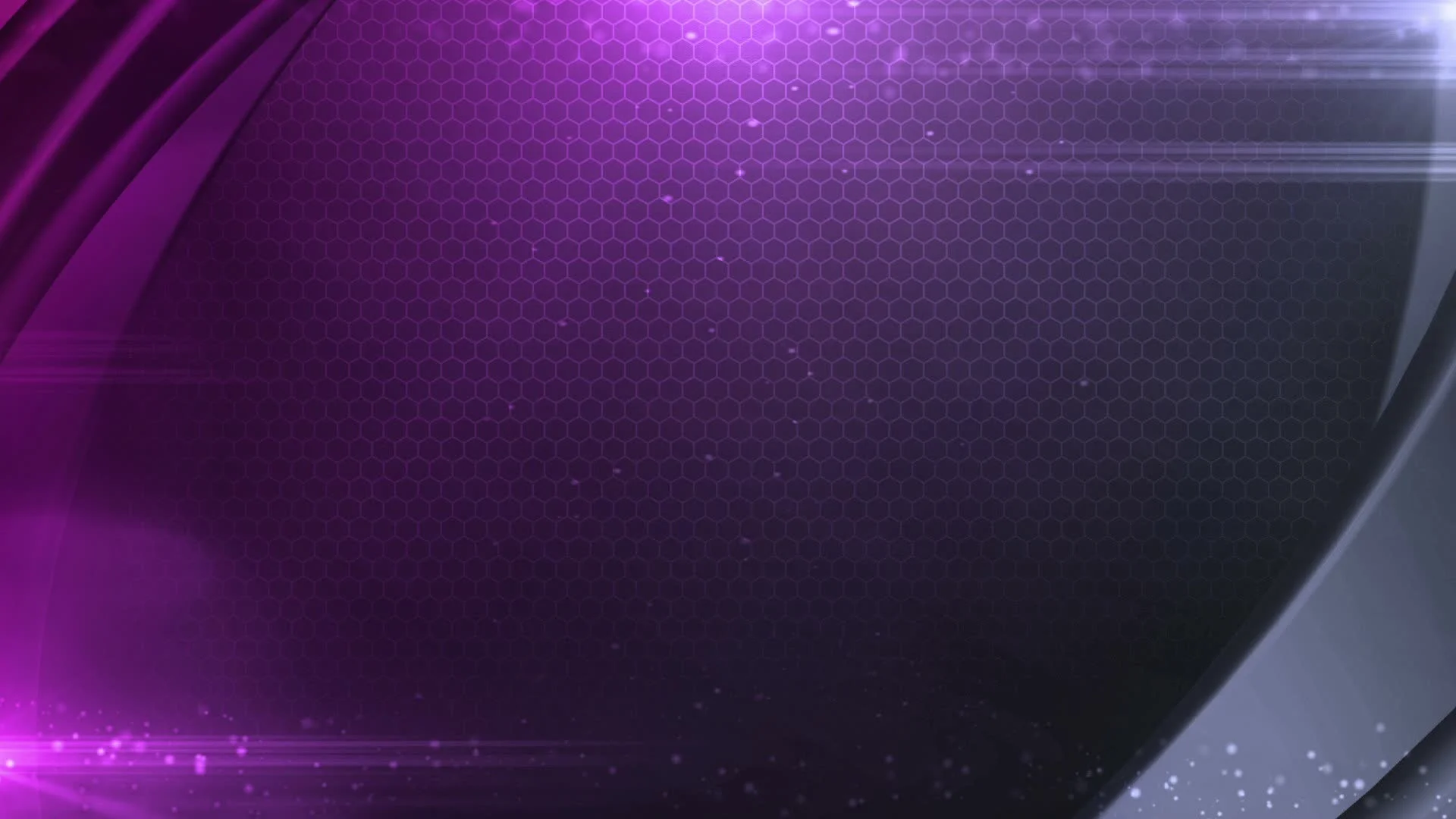 Not Ashamed
Romans 1:16
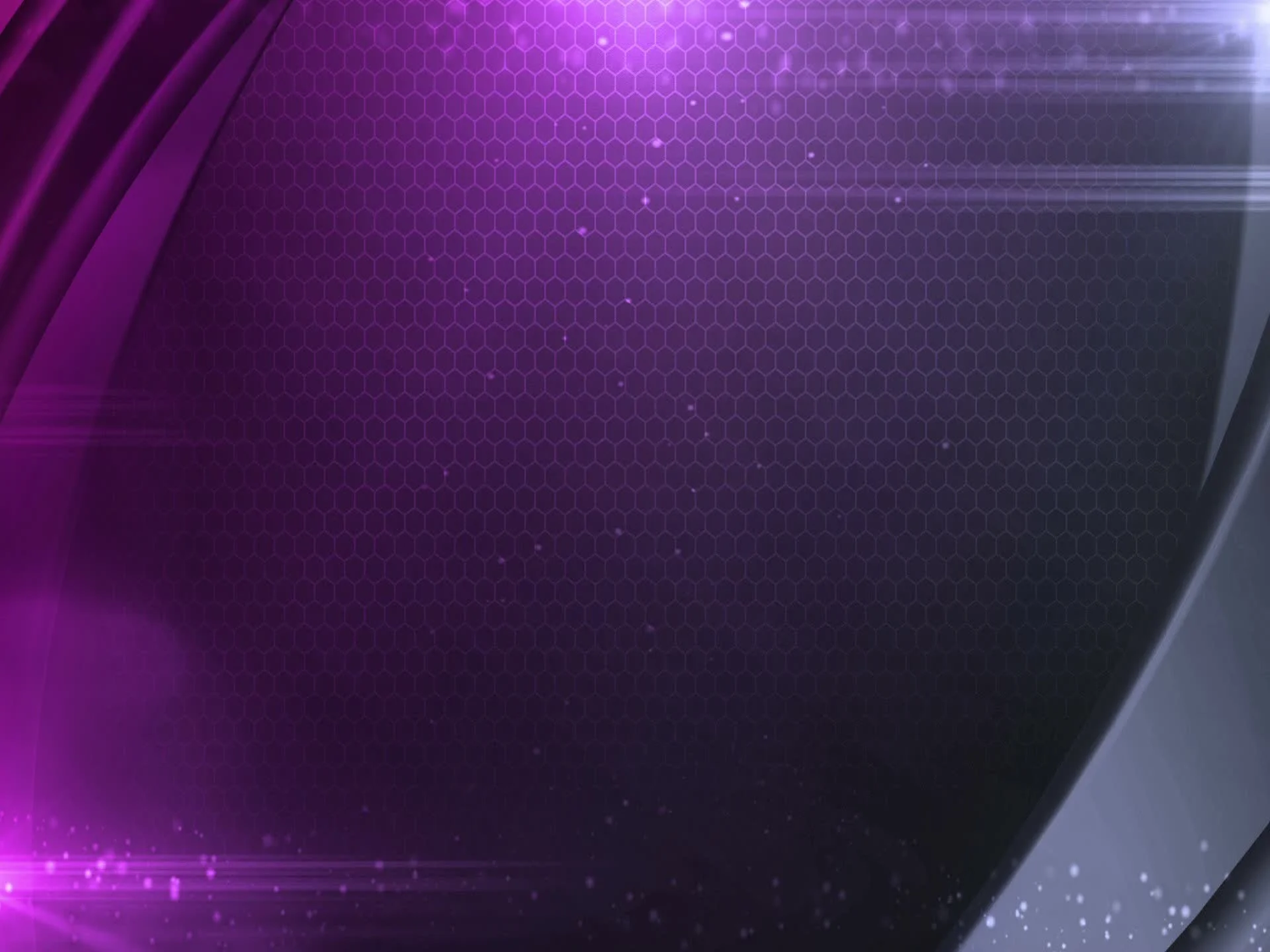 Not Ashamed to Say Sin is Sin
1 Corinthians 6:9-11 unrighteous, sexually immoral, thieves, greedy   
Galatians 5:19-21 works of flesh, strife, jealousy, fits of anger, envy, drunkenness
Matthew 7:15-20 false prophets 
Revelation 21:8 lake that burns with fire
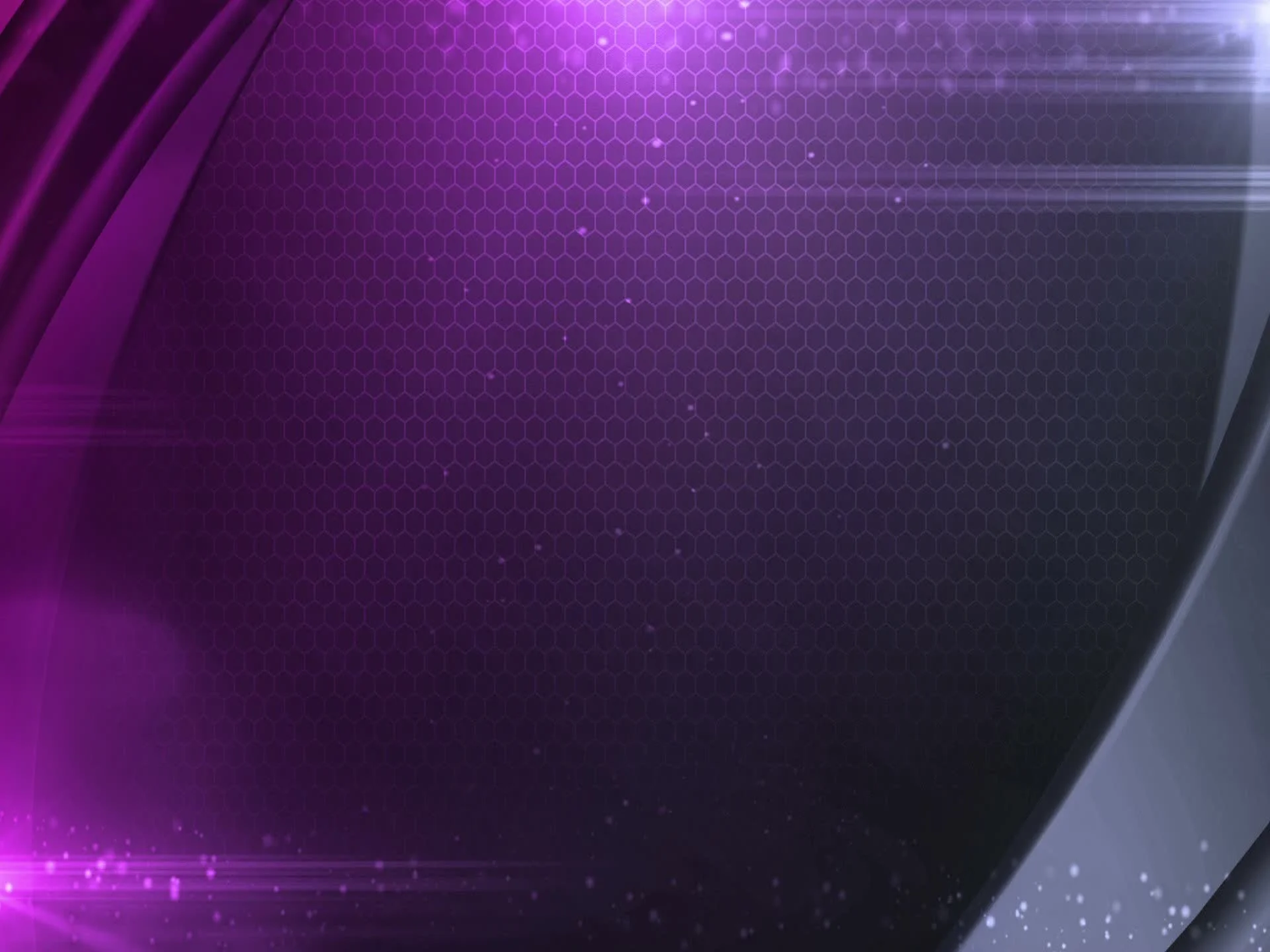 No Ashamed of the Truth
Ephesians 4:4-6 one body=one church 
Acts 4:12 no other name is there salivation 
Obey all Steps of Salvation 
Hear Romans 10:17/ Believe Mark 16:16/ Repent Acts 2:38/ Confess Romans 10:9/ Baptism 1 Peter 3:21 
1 Corinthians 4:6 not to go beyond what is written
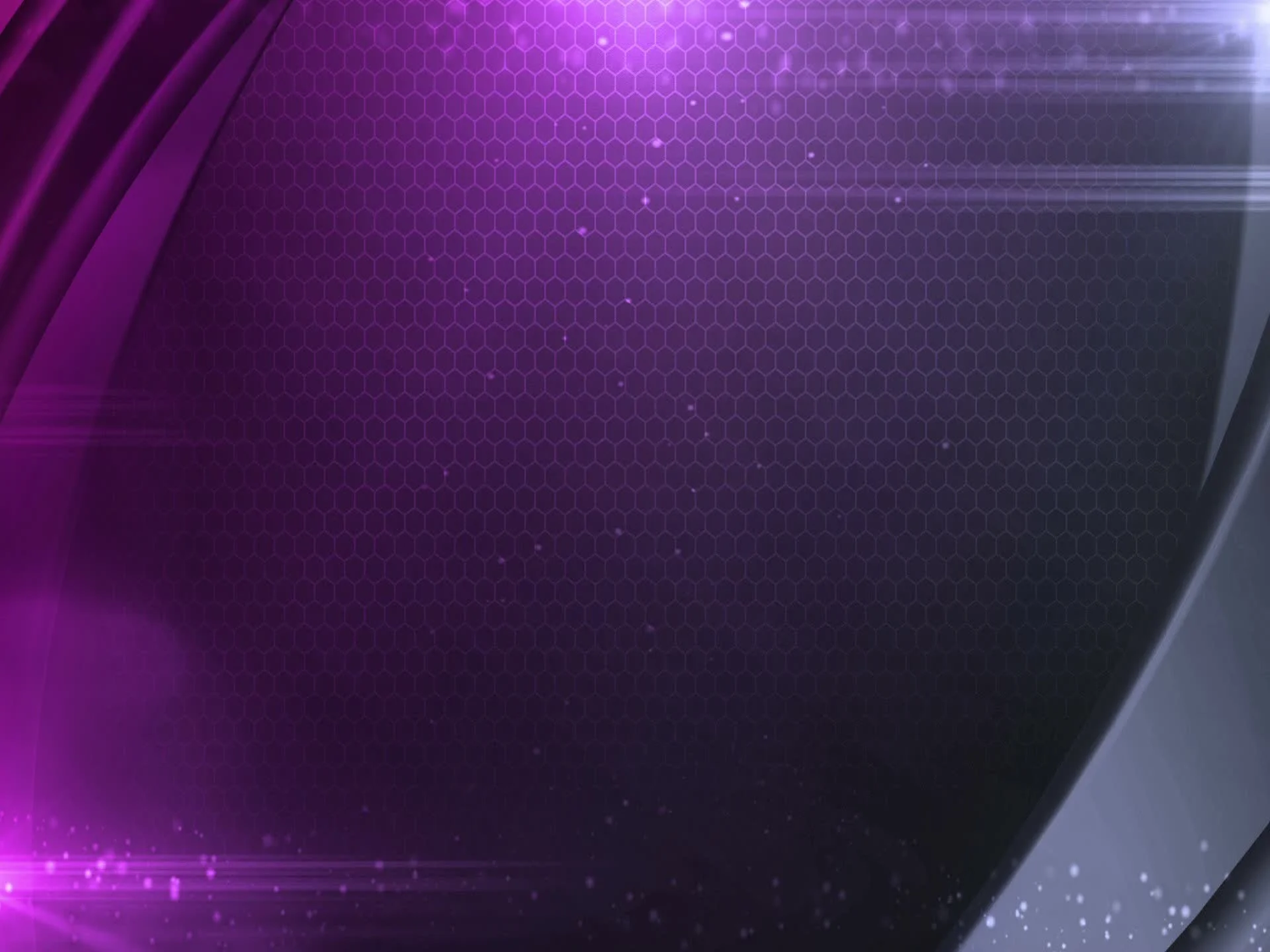 Not Ashamed of Christ
Matthew 10:32-33 acknowledge before men 
2 Timothy 2:11-13 He will also deny us 
1 John 2:21-23 no lie is of truth